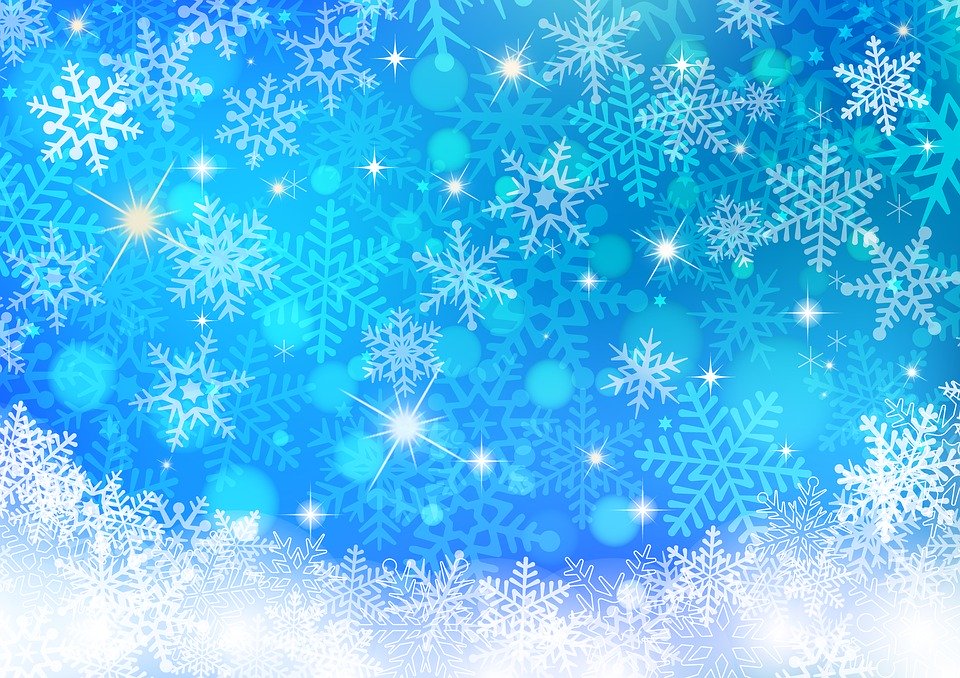 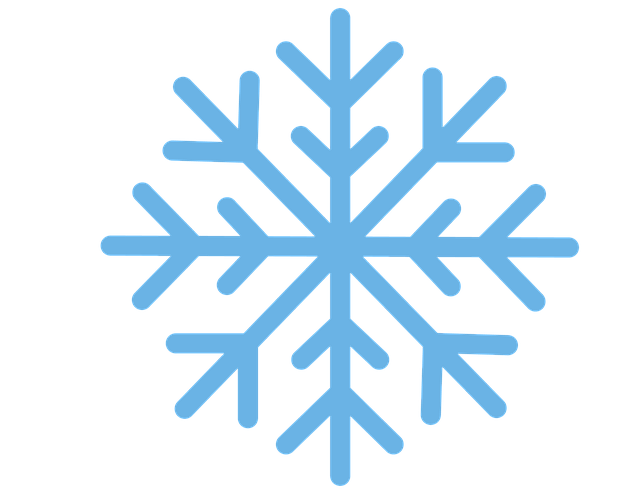 «Снежки»
12у-3у
9к+9к-4к
163+37х+18х
8d+d-9d
7х+2х=918
5а-3а=120
18у-13у-5=35
«Взятие снежного городка»
«Катание на санях»
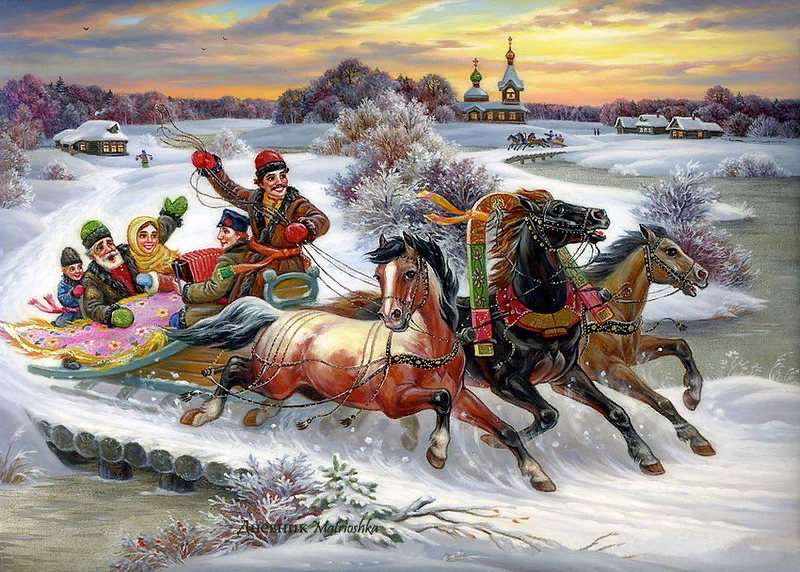 Задание 4
«Царь горы»
«Катание на коньках»
(102+202)∙4-300=
«Клюшки»
Задание №6
«Бои без правил»
Домашнее задание:
Составить ребусы и головоломки по теме : «Степень. Квадрат и куб числа»
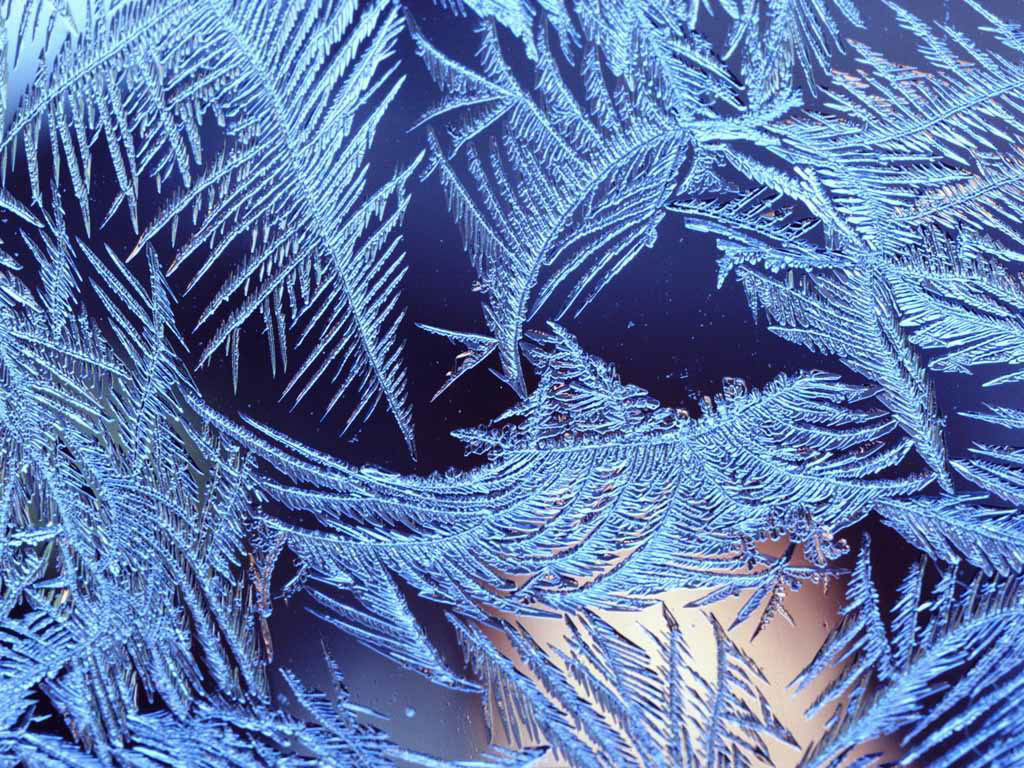 Спасибо за урок!